সবাইকে লাল গোলাপ শুভেচ্ছা
শিক্ষক পরিচিতি
মাহবুব আলম আকন্দ 
প্রভাষক (যুক্তিবিদ্যা)
 ক্যান্টনমেন্ট পাবলিক স্কুল এন্ড কলেজ,মোমেনশাহী।
মোবাইল নং
০১৯১১-৯৬৯৬৫০/০১৬১১-৯৬৯৬৫০
ই-মেইল 
alamakand@yahoo.com
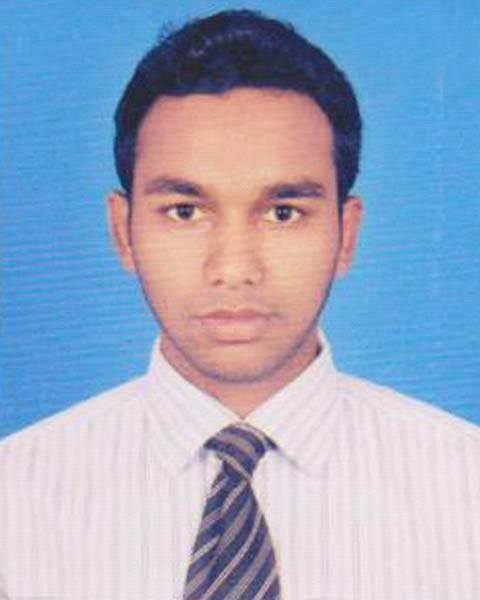 পাঠ পরিচিতি
বিষয়ঃ যুক্তিবিদ্যা
দ্বিতীয় অধ্যায় -পাট নং- ১
শ্রেনীঃ একাদশ
মোট শিক্ষার্থীঃ 
উপস্থিত শিক্ষার্থীঃ
সময়ঃ ৫০ মিনিট
তারিখঃ
যুক্তিবিদ্যা
মনযোগ আকর্ষণ
বই
পতাকা
ফুল
পাখি
উপরের চিত্রে কী বুঝা যাচ্ছে?
পাঠ ঘোষণা
তৃতীয়
অধ্যায়
পদ ও পদের শ্রেনীবিভাগ
শিরোনাম
শিখন ফল
এ পাঠ থেকে শিক্ষার্থীরা ---
১।পদের সংজ্ঞা লিখতে পারবে।
২।পদের প্রকার গুলো লিখতে পারবে।
৩।পদের প্রকার গুলোর পার্থক্য লিখতে পারবে।
পদ
পদঃ যুক্তিবাক্যে ব্যবহৃত উদ্দেশ্য ও বিধেয়ই হল পদ।
উদাহরন
বই
ঘর
ছাত্র
পদের প্রকারভেদ
প্রথমত
উদাহরন
এরিস্টটল
পাখি
১। সরল পদ
ঢাকা বিশ্ববিদ্যালয়
উদাহরন
২। যৌগিক পদ।
দ্বিতীয়ত আবার ২ প্রকার
১।  বিশেষ পদ। যেমনঃ মানুষটি, ঢাকা।
২। সাধারন পদ।যেমনঃশিক্ষা, মানুষ ।
তৃতীয়ত আবার ২ প্রকার
১।  বস্তুবাচক পদ। যেমনঃ বই, খাতা।
২। গুনবাচক পদ।যেমনঃসূর্য, মানুষ।
দলীয় কাজ
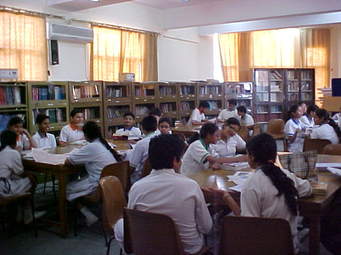 সরল পদ ও যৌগিক পদের ৩ টি পার্থক্য লেখ।
জোড়ায় কাজ
সাধারন পদের ৩টি বৈশিষ্ট্য লেখ।
মূল্যায়ন
১। যৌগিক পদের ২টি উদাহরন দাও।
২।সাধারন পদ বলতে কী বুঝ?
৩।গুনবাচক পদের ২টি উদাহরন দাও।
বাড়ির কাজ
বস্তুবাচক ও গুনবাচক পদের ৫টি করে বৈশিষ্ট্য ও ৫টি করে বৈসাদৃশ্য লেখ।
সবাইকে ধন্যবাদ